Letem copy světem
aneb 4 kroky k jedinečnému textu


Martina Heš Hudečková
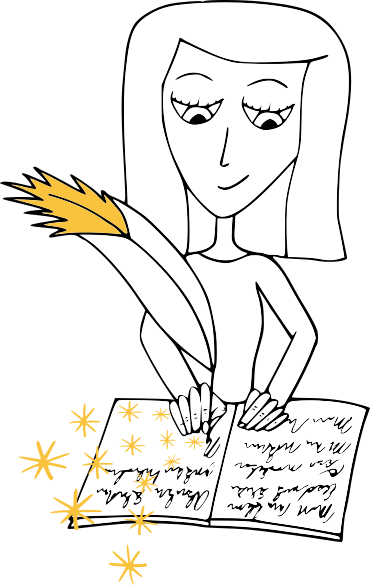 www.sperkarka-textu.cz
A co že to jsou ty copy světy?
copy = inzerát, reklamní text
copywriter (copík) = reklamní textař (trochu spisovatel, trochu psycholog, marketér, kreativec, kouzelník…)

	Důležitá věc:
Nemusíte být profi copywriter, abyste napsali skvělý text. 
Inspirujte se následujícími tipy a fígly psavců z povolání. 
www.sperkarka-textu.cz
#0 Ujasněte si cíl textu
Jak se pozná skvělý text? Splnil svůj cíl.
Chcete dostat lidi na akci, kterou pořádáte? Pobavit je facebookovým příspěvkem? Rozpoutat diskusi? Chcete, aby se přihlásili k odběru vašeho newsletteru?
Určete si konkrétní cíl a mějte ho na paměti po celou dobu psaní.
www.sperkarka-textu.cz
#1 Pište pro svého čtenáře
Kdo je čtenář vašich textů? Co ho zajímá, baví, trápí?
Vyzdvihněte přínosy. Zdůrazněte hodnotu pro čtenáře.

 Letos se v knihovnách opět vyhlašuje Čtenář roku. 
 Staňte se Čtenářem roku a vyhrajte knížku.
www.sperkarka-textu.cz
Zaujměte už nadpisem nebo první větou. Využijte akční sloveso (přijďte, zjistěte, ušetřete, nebojte se, přidejte se…), číslovky, proč a jak.

Myslete na čtenářovo pohodlí. Usnadněte mu čtení pomocí
odstavců,
výčtů,
nadpisů,
podnadpisů… 

Knihy čteme, ale online texty skenujeme.
www.sperkarka-textu.cz
#2 Odlište se
Buďte otevření a upřímní. Autenticita je víc než originalita!
Mluvte jazykem svého kmene: lidštinou. Zbavte se trpného rodu.
Pište jednoduše a buďte konkrétní.

 Z provozních důvodů zavřeno.
 Dnes máme celý den zavřeno, protože v naší čtvrti vypadla elektřina. Omlouváme se!
www.sperkarka-textu.cz
 V březnu vás čeká řada zajímavých akcí, přednášek a workshopů.
 10 březnových akcí, které si žádný milovník knih nenechá ujít.

 Seznámení s novinkami knižní produkce.
 Seznamte se s 15 knižními novinkami.

 Vážený zákazníku, vaše platba je v prodlení.
 Hezký den, Martino, ještě jsme od vás neobdrželi platbu za únor.
www.sperkarka-textu.cz
#3 Zkontrolujte, škrtejte a editujte
Chyby a překlepy snižují vaši profesionalitu. Zbavte se jich.
Mezi korektory „nejoblíbenější“ lahůdky:
	1) by jsme / bysme namísto bychom		
	2) ji/jí, mně/mě, můj/svůj		
	3) holt/hold, díky/kvůli
	4) angločeština (moje jméno je, mějte hezký den)
	5) interpunkce
	6) přídavná jména s číslovkou (8mi-stránkový 8stránkový, 20tiletý 20letý apod.)

Autorská slepota si nevybírá.  Dejte svůj text přečíst nezaujatým očím.
www.sperkarka-textu.cz
Mizérie s mezerami, pomlčkami a výčty
spojovník - versus pomlčka –
strana 130–132, zavřeno červenec–srpen
otevírací doba 8–14 hod. 
20. 3. 2019
20.–21. 3. (oproti tomu: 20. 3. – 21. 3.)

Výčty v textech jsou super, protože
jsou přehledné,
vypíchnou důležitosti,
neobsahují omáčku (většinou),
příjemně se čtou (vzpomeňte na skenování).
Antoine de Saint-Exupéry
obor kuchař-číšník
červeno-fialová barva
web: sperkarka-textu.cz

Proč jsou výčty v textech super?
Jsou přehledné.
Vypíchnou důležitosti.
Neobsahují omáčku (většinou).
Příjemně se čtou (vzpomeňte na skenování).
www.sperkarka-textu.cz
#4 Vyšperkujte detaily
Pohrajte si s výzvou k akci. 

 Přihlásit se k odběru newsletteru.
 Chci novinky z knihovny. Jednou za měsíc.

Oživte formalitky.
 Jakékoliv šíření nebo poskytování třetím osobám bez mého souhlasu je zakázáno. Nejen tento e-book, ale i karma je zdarma.

Nebojte se hashtagů. #propojeni #sdileni #inspirace #citakon
www.sperkarka-textu.cz
Děkuju!
Pokud budete potřebovat podat pomocnou šperkařskou ruku, 
dejte mi vědět na hes@sperkarka-textu.cz 
www.sperkarka-textu.cz